Jolly Grammar 
5a-27
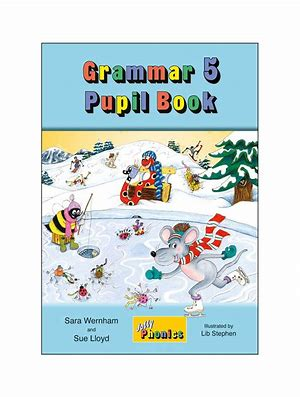 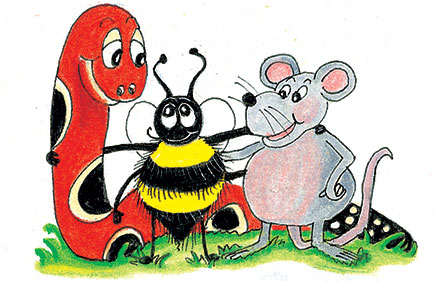 Let’s review
Tenses.
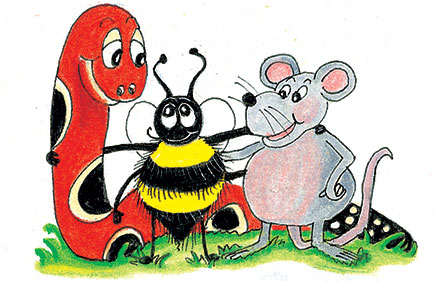 Let’s review
prefixes
after / behind
 hundred
 thousand	
 above / beyond
 great
 small
 self
 many / more than one
post-
 cent(i)-
 milli-	
 super-
 mega-
 micro-
 auto-
 multi-
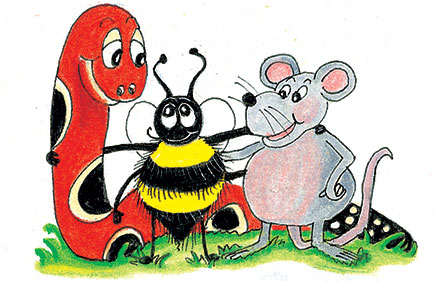 Parsing & Sentence Walls
The rich landowner had recently built a huge mansion.
Subject


 landowner
  
 
 The rich
Verb


 had built


recently
Object


 mansion


  a huge
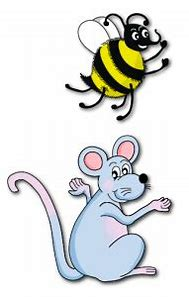 Spelling Point
<-sion>
mansion
collision
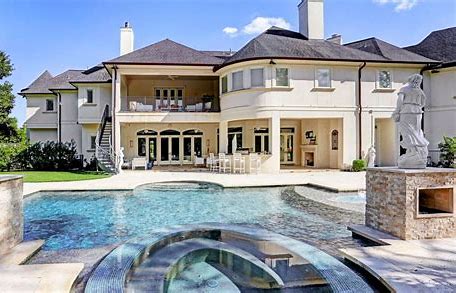 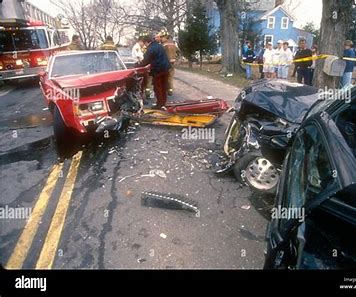 Suffix <-sion> is added to verbs ending in <s> <se> <d> <de>.
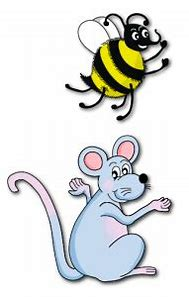 Spelling List
<-sion>
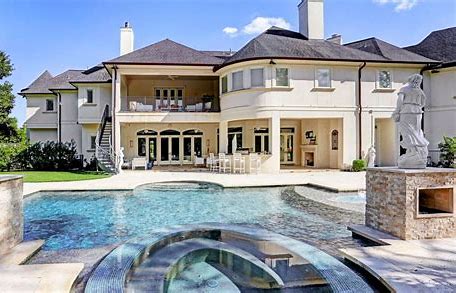 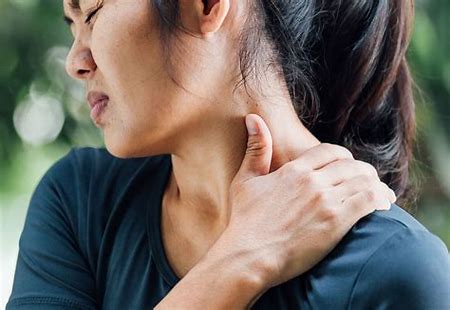 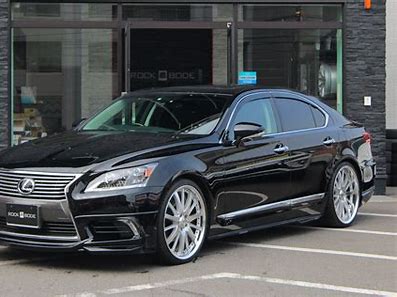 version
mansion
tension
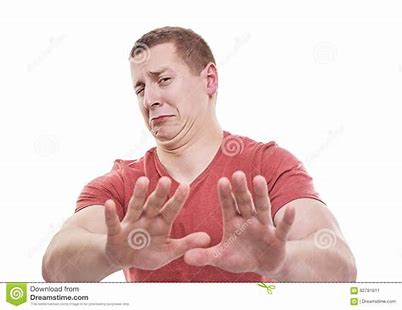 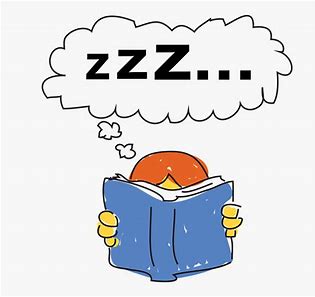 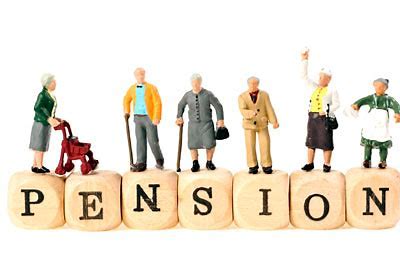 pension
aversion
pretension
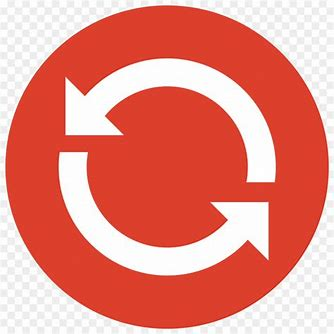 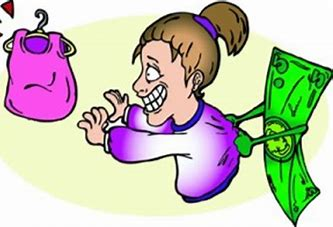 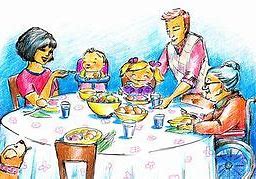 conversion
compulsion
occasion
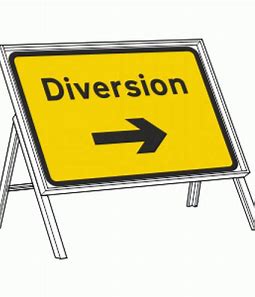 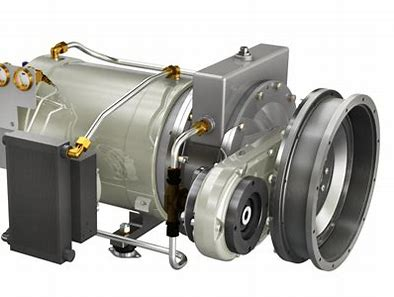 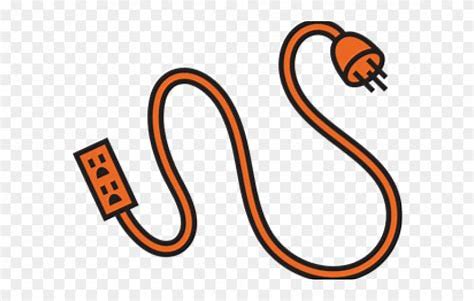 diversion
propulsion
extension
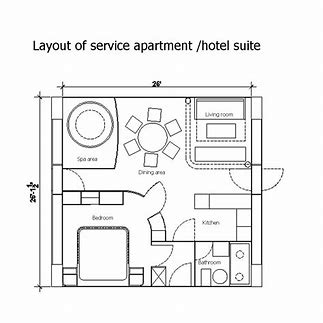 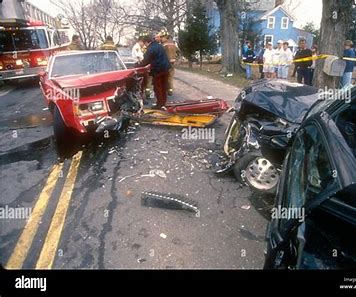 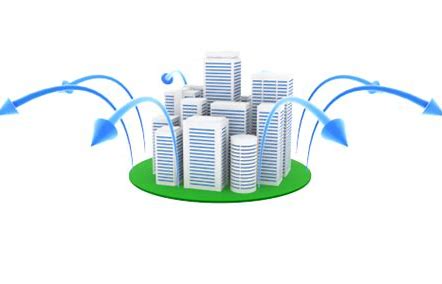 expansion
dimension
collision
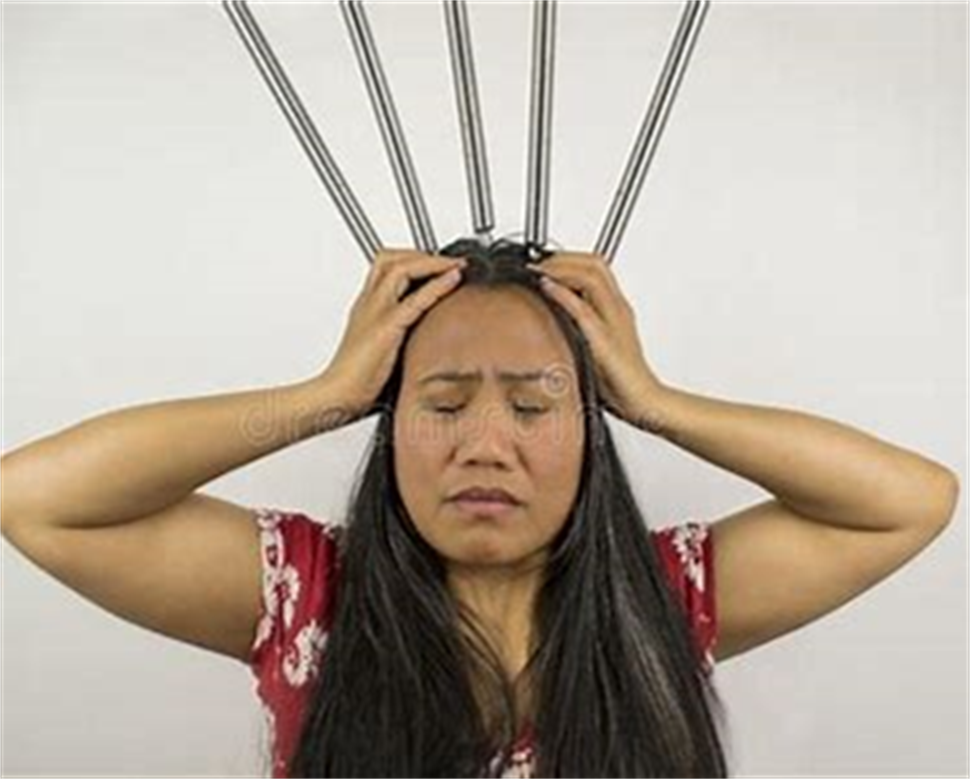 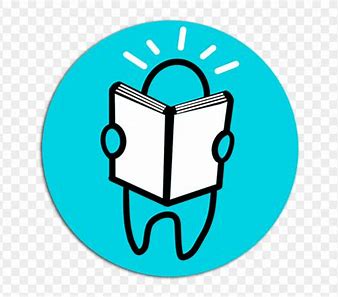 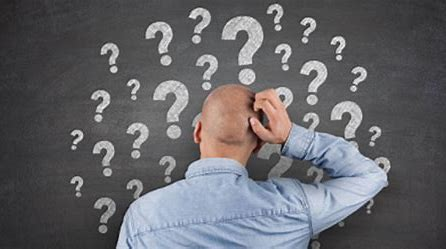 misapprehension
comprehension
apprehension
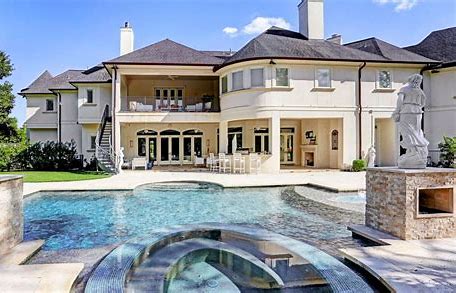 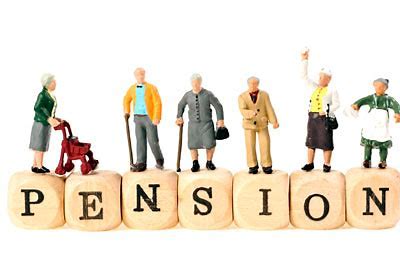 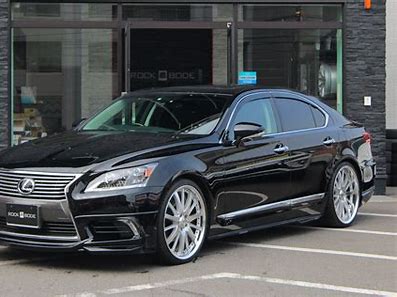 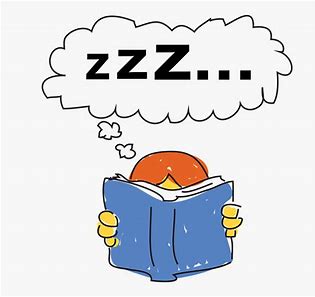 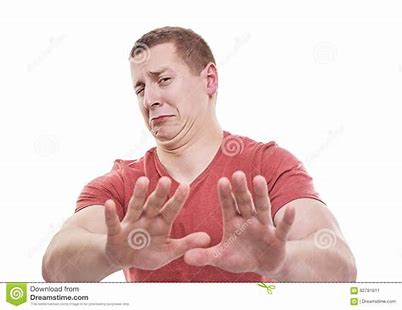 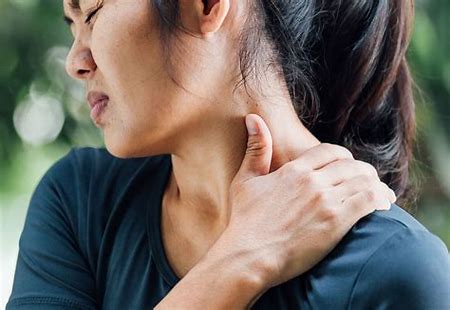 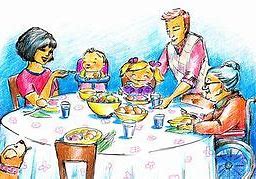 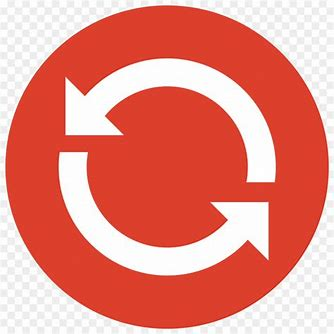 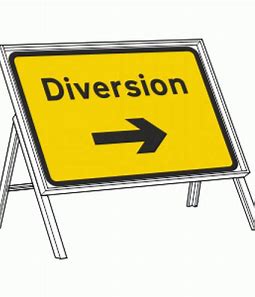 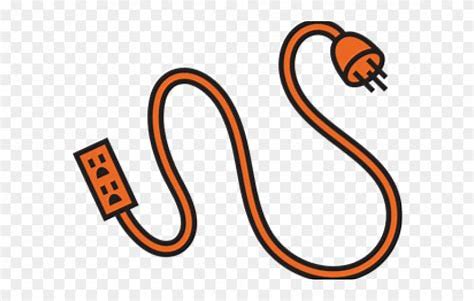 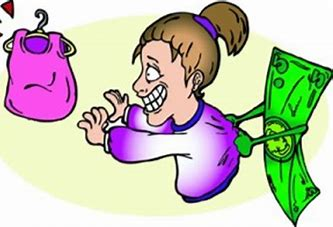 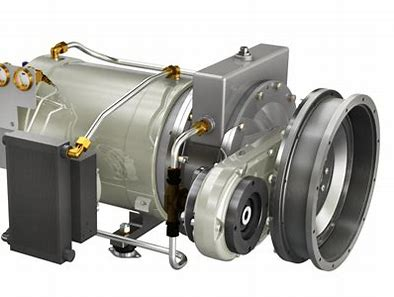 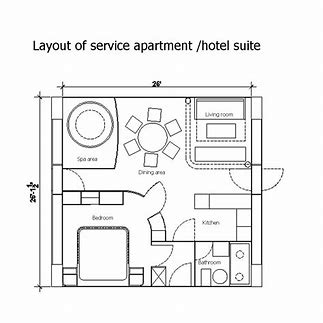 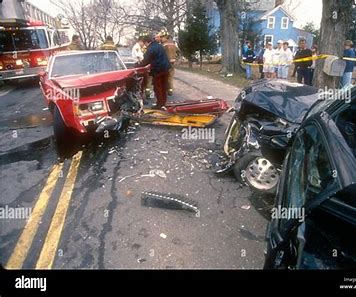 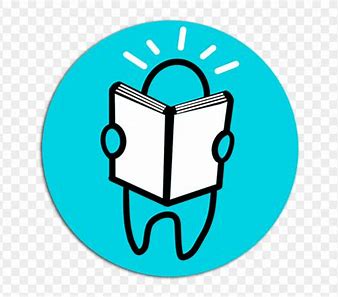 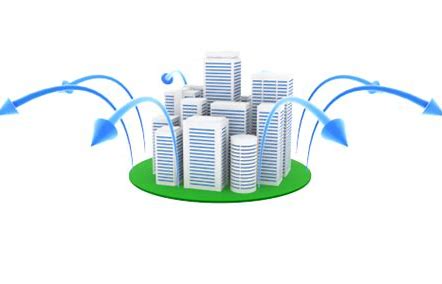 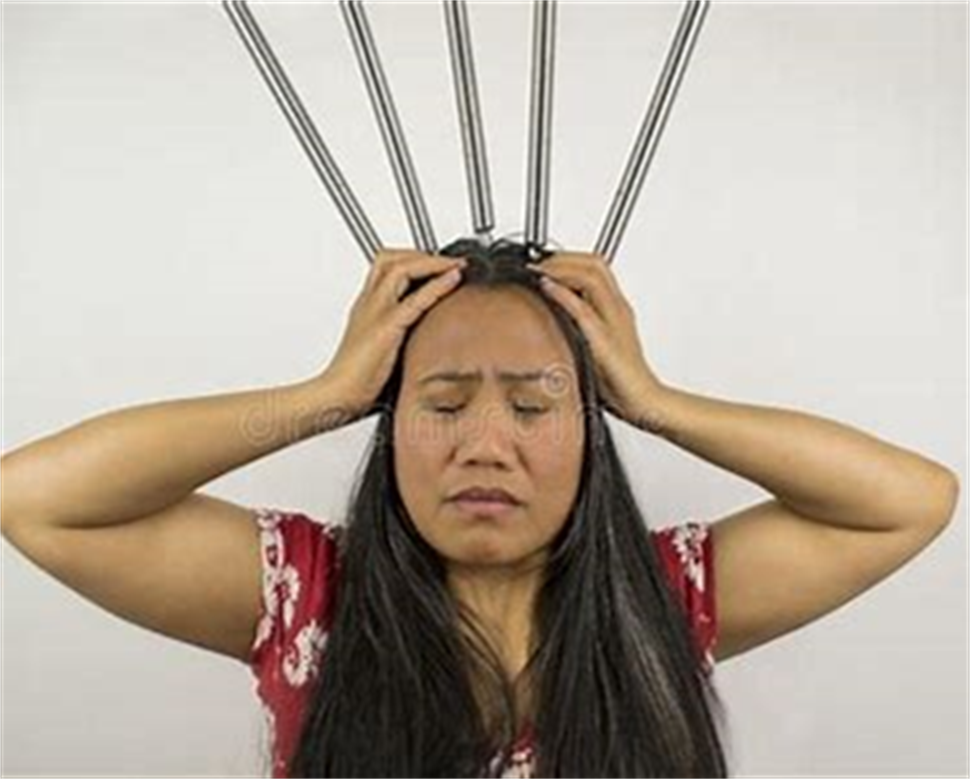 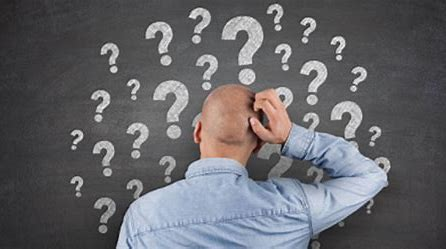 Activity Page:
Spelling
<-sion>
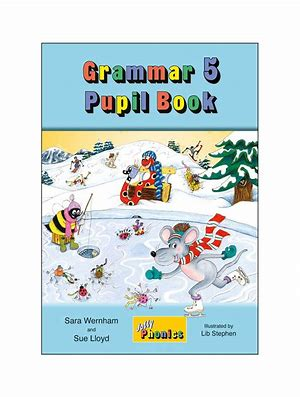 Dictation
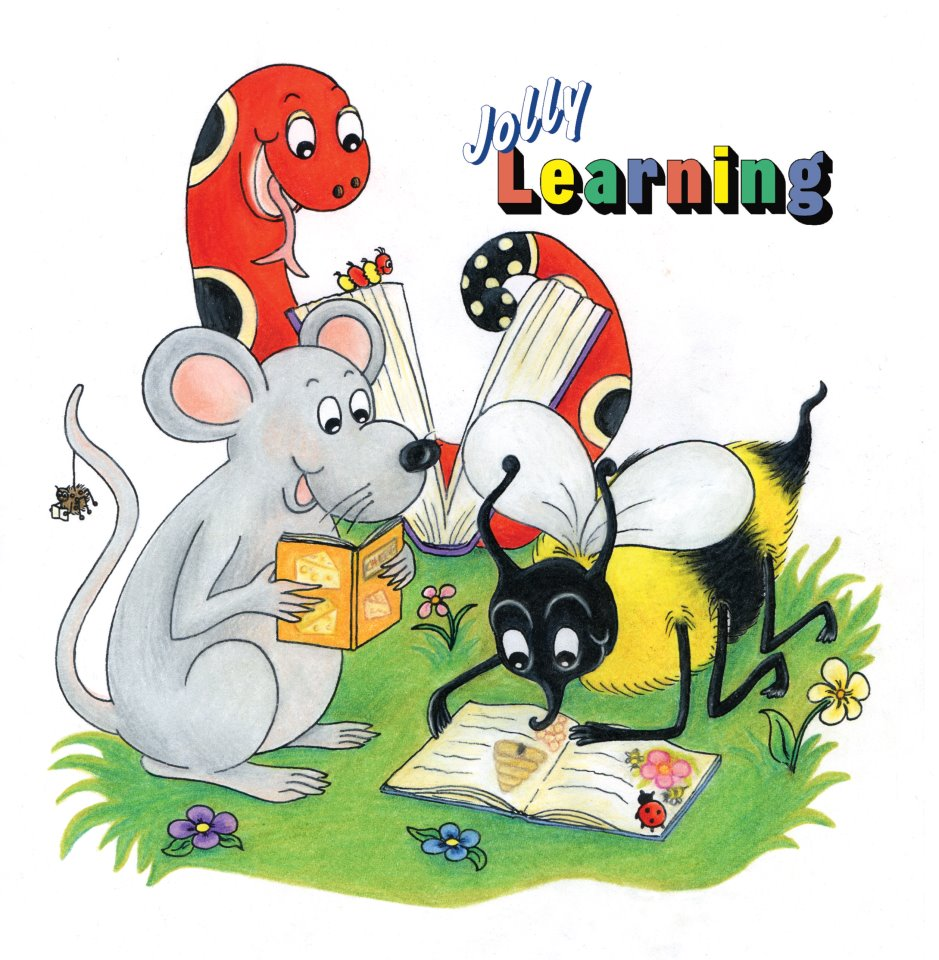 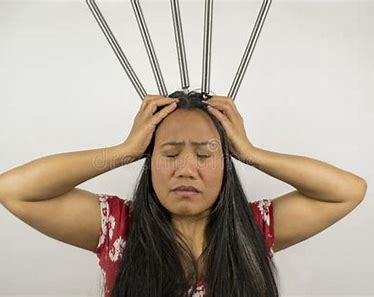 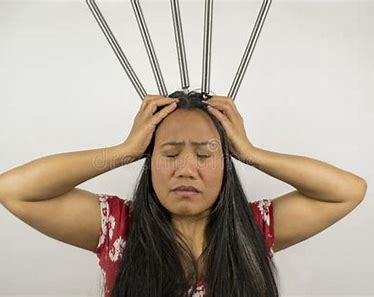 Her apprehension was causing a lot of tension.
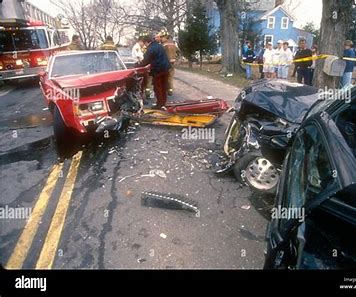 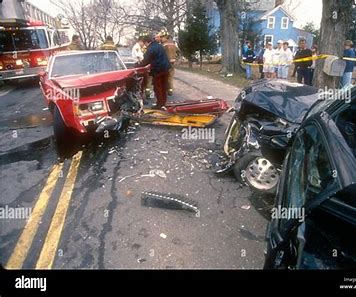 They examined the wreckage after the collision.
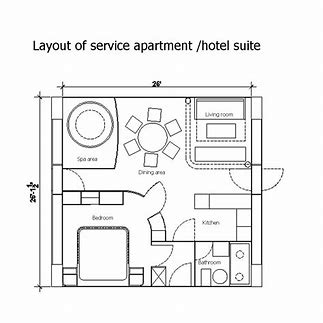 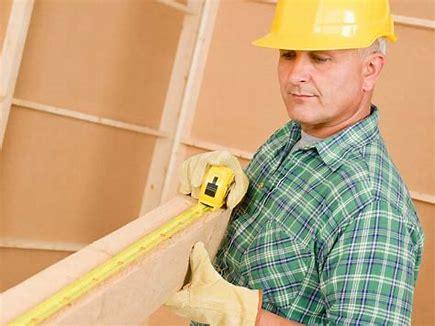 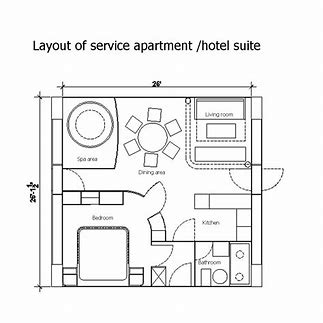 “I need the exact dimensions of the room,” replied the builder.
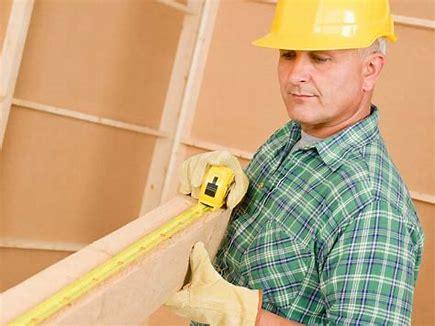 Thank you. 

See you 
next time!
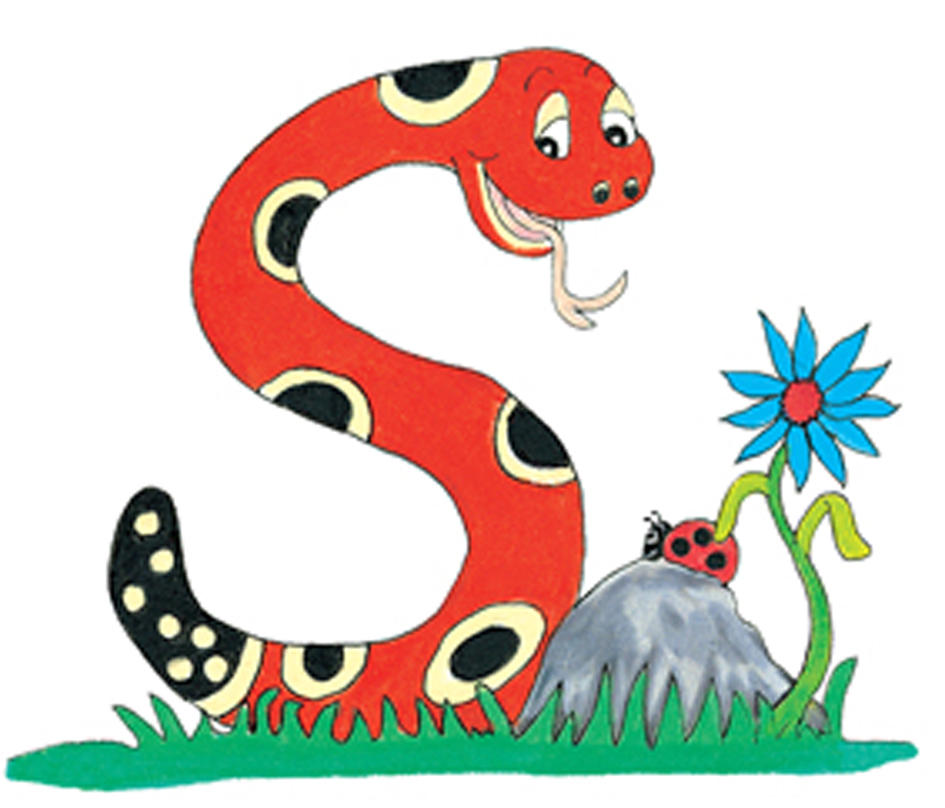